教育部國民及學前教育署
學安組校安科表報系統帳號說明
帳號建置說明
▌帳號說明
學校應指定一位識毒入班宣導業務承辦人。
相關業務承辦人應建置個人填報帳號，若無帳號可由學校權限帳號管理承辦人協助申請。
若變更相關業務承辦人，務必落實交接工作，交接前請先協助新承辦人建置帳號，勿共用帳號，若該帳號為權限帳號，於協助新承辦人建置帳號，應同時進行變更承辦人作業。
若為新設學校單位，請洽本署承辦人賴先生索取帳號申請單辦理申請作業。
如有相關填報問題，請洽本署學安組校安科 04-37061343 賴先生或電子郵件k12csrc@mail.ntcu.edu.tw
操作說明
▌登入系統
使用電腦登入請至首頁【校園安全科】的【表報系統】登入系統。
使用手機登入請掃下方Qrcode登入系統。
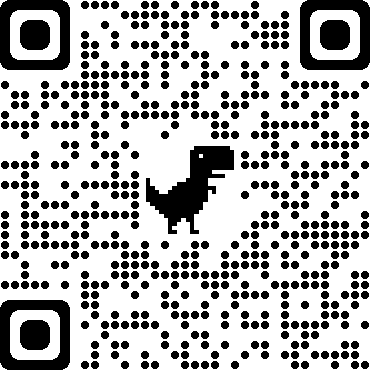 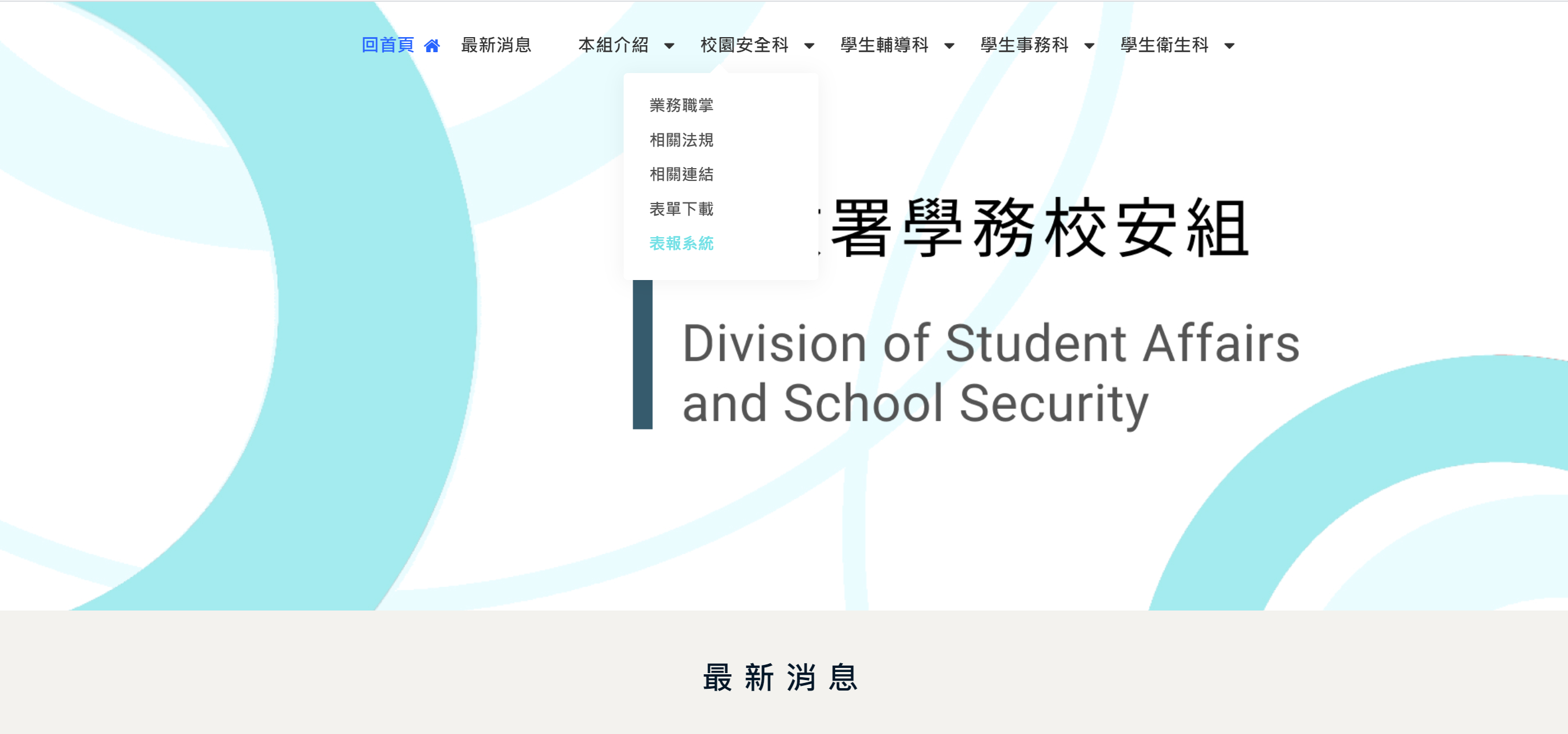 https://sacs.k12ea.gov.tw/
▌帳號說明  建立填報「識毒入班宣導」之帳號
新增帳號請至左側欄【權限管理-人員帳號管理】頁面，點選【新增帳號】按鈕。
填寫完資料後，將下方系統權限的部分，勾選【識毒入班宣導專區】、【權限管裡】後，按儲存送出。
送出後，請至事先填寫的信箱收信並啟用帳號。
【若未收到到驗證信，請到垃圾信件箱裡查看是否在垃圾信件箱裡。】
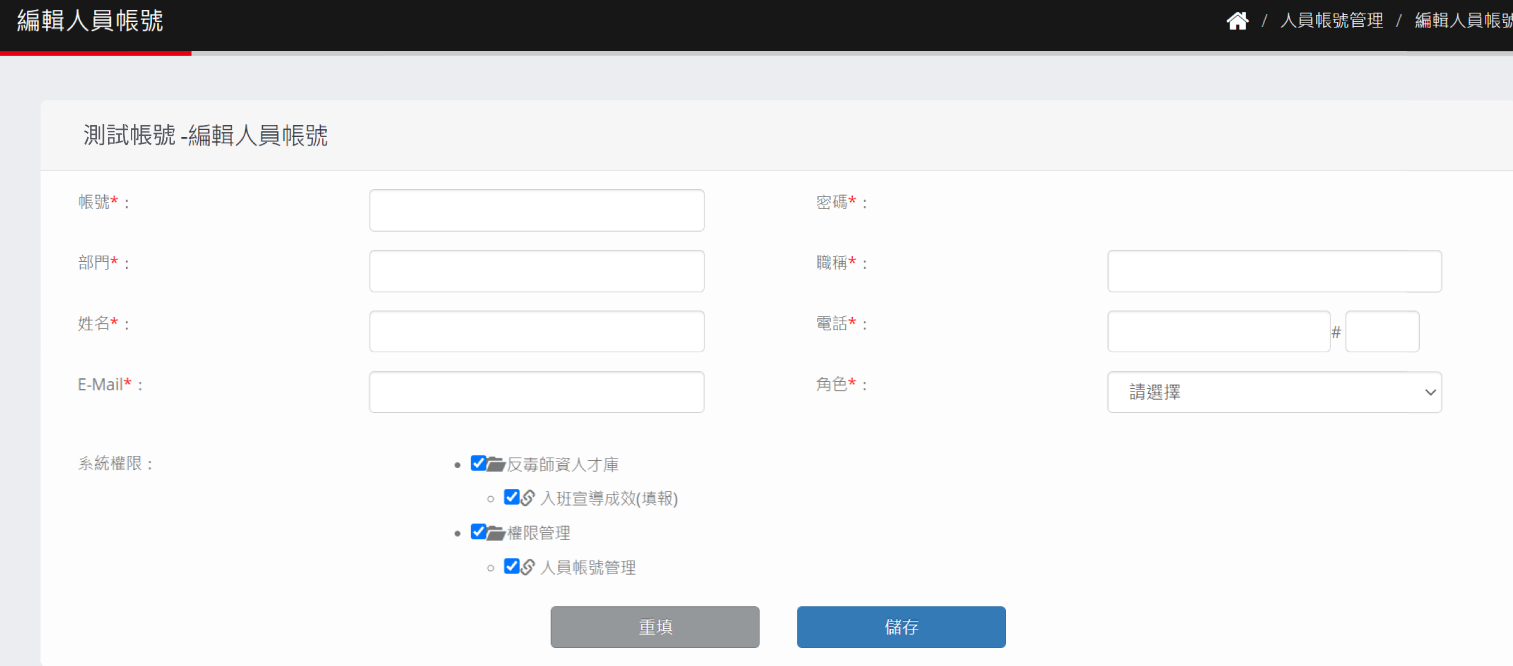 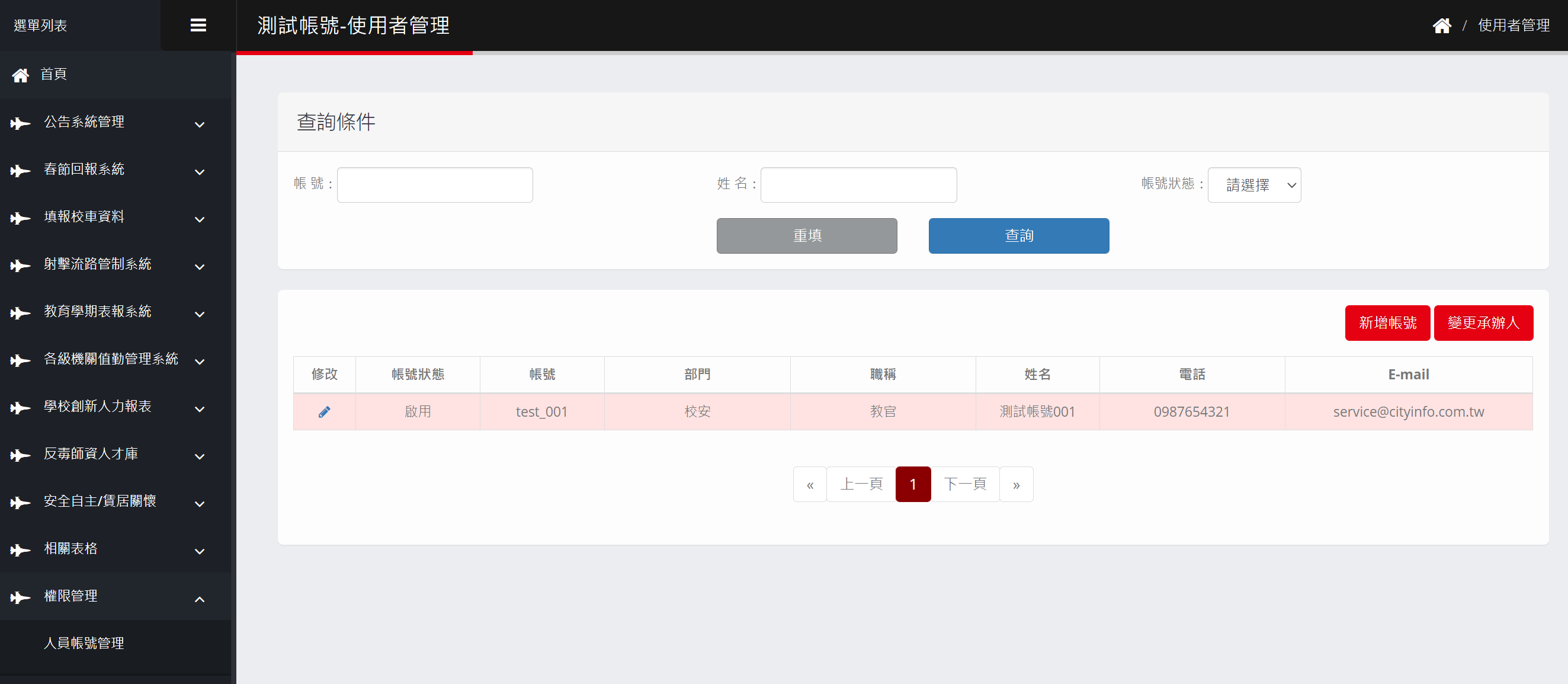 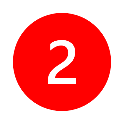 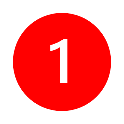 填報說明
▌學校承辦人匯入班級
學校承辦人需先至【入班宣導成效】匯入班級的清單
點選【匯入檔案範例】，匯出範例格式，依照範例的格式填入班級資料。
點選【班級匯入】匯入剛剛填好的班級檔案(excel)
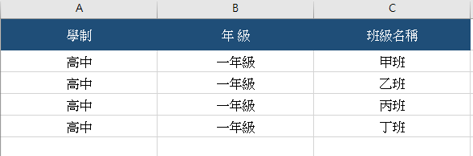 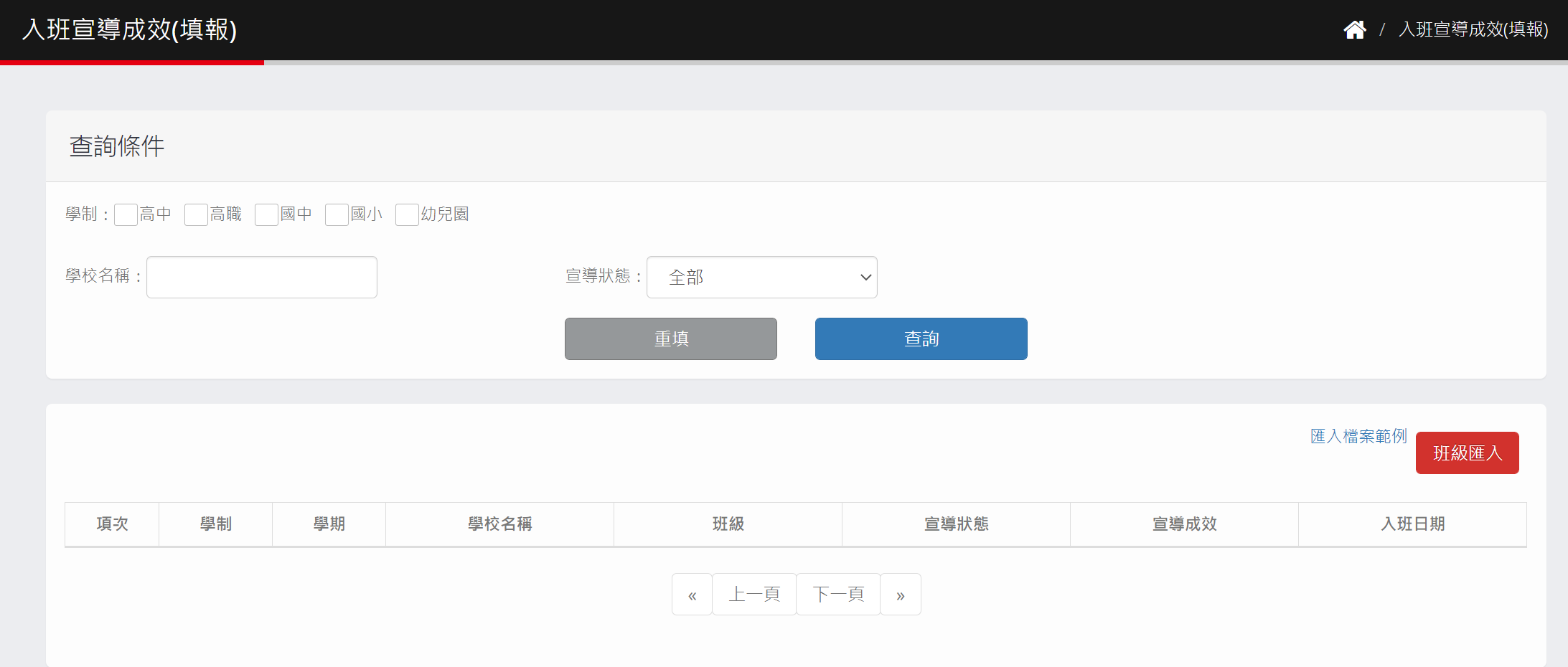 ※注意
匯入班級前請先確認所填資班級資料是否正確！
▌學校承辦人匯入班級
匯入檔案時，避免檔案裡有特殊符號( 例：〝| 〞)。(如下圖)
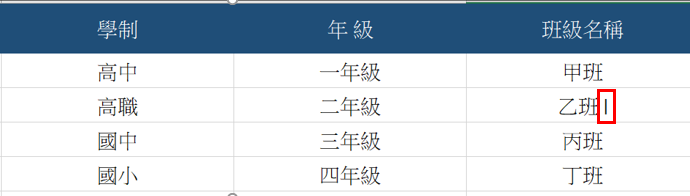 2.   請確認 excel 的檔案格式是【xlsx】。
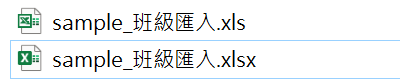 X 不可匯入
O 可匯入
提升家長藥物濫用防制知能(填報)
填報流程與學生班級入班宣導方式相同
學校承辦人需先至【提升家長藥物濫用防制知能】匯入班級的清單(若家長為全年級宣導名稱寫全年級即可)
點選【匯入檔案範例】，匯出範例格式，依照範例的格式填入班級資料。
點選【班級匯入】匯入剛剛填好的班級檔案(excel)
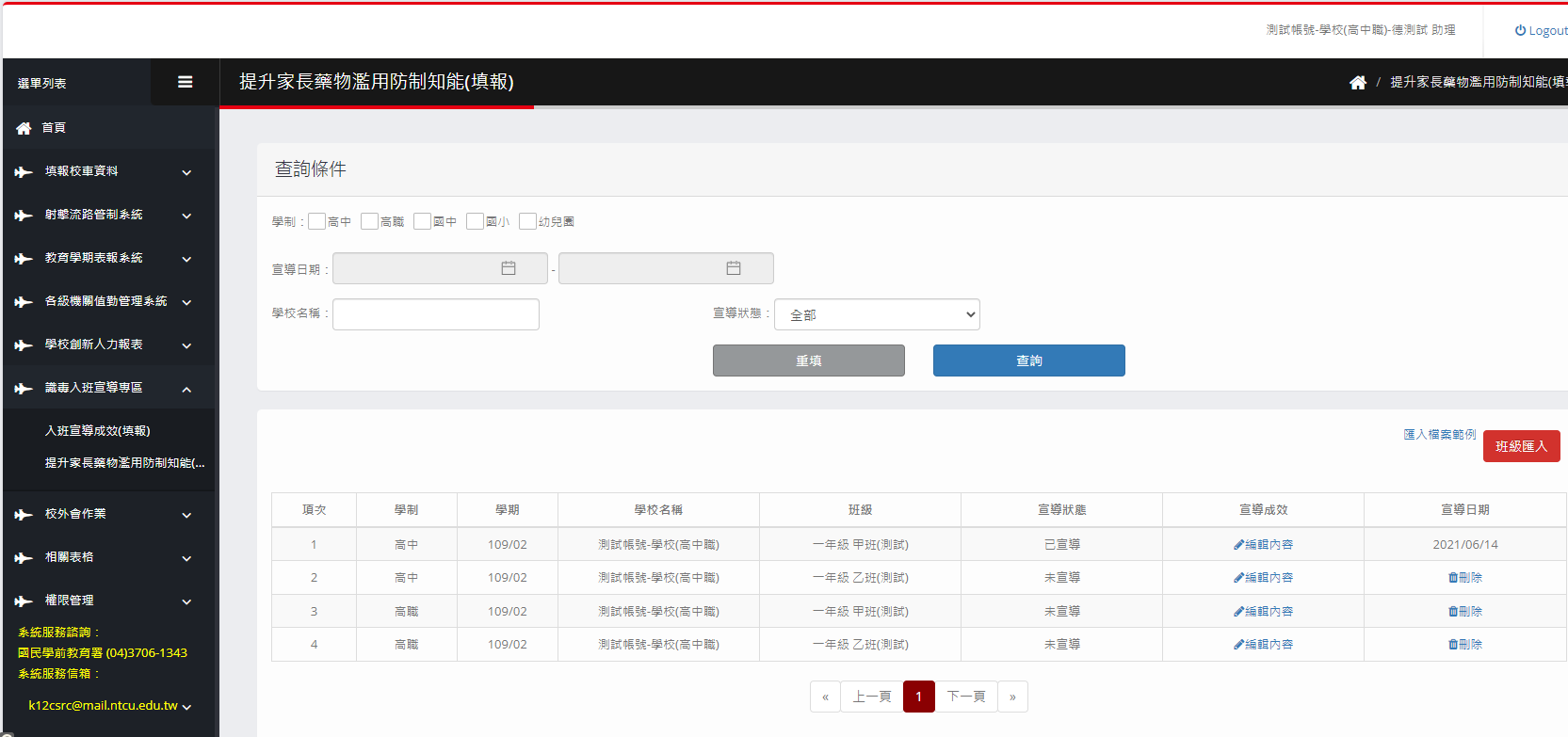 ▌填報流程
選擇要入班的班級，點選【編輯內容】進到填報的畫面。
所有欄位皆為必填。
上傳檔案請按【檔案上傳】(檔案格式限PDF、圖檔)
填寫完後請按【送出】，儲存資料。
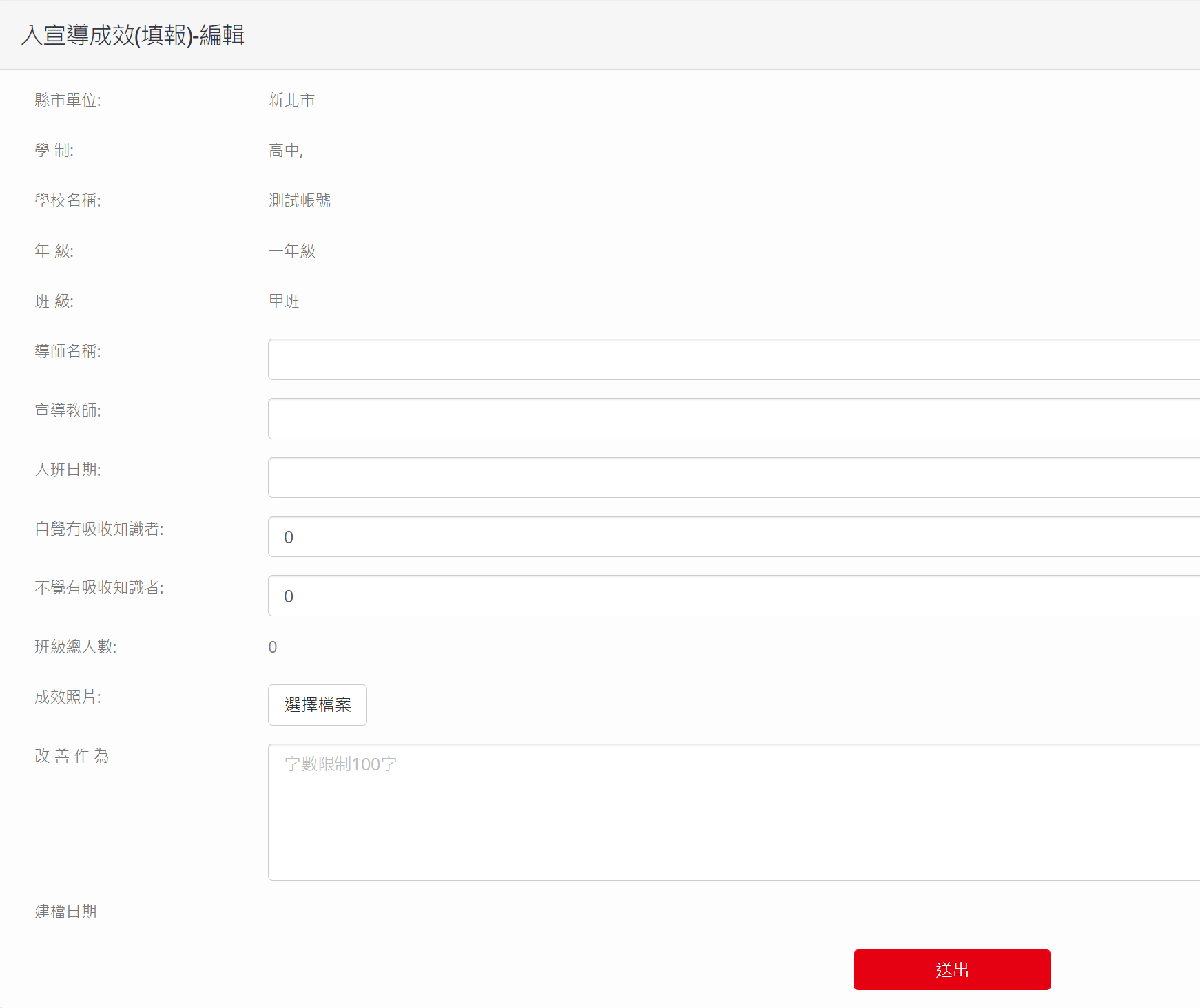 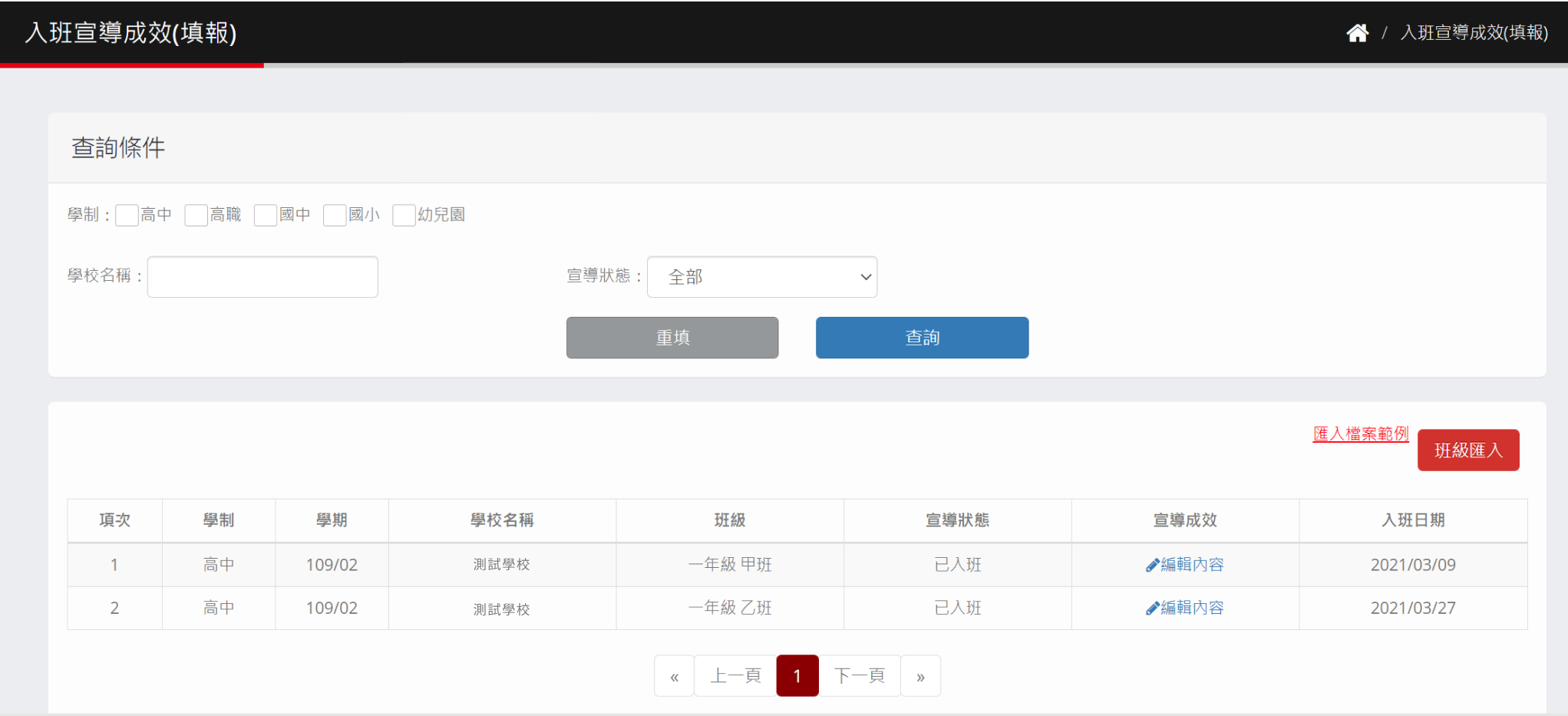 ▌Q&A
為何使用學校代碼(或校安通報系統主帳號)無法登入系統？
A：此系統與校安通報系統及藥物濫用學生個案輔導追蹤管理系統並無相通，且代碼不能為帳號系統，皆為獨立帳號。
不知道帳號密碼該怎辦？
A：請確認單位各項業務權限管理者，目前系統依學制，辦理業務如下，可請主要權限管理者協助建置或查詢
高中職端：值勤系統、射擊流路、校車填報、識毒入班宣導填報、校外會作業
國中小端：校車填報、識毒入班宣導填報
請各單位設定主要帳號權限管理人員，如該人員有異動請進行權限轉移(變更承辦人)，勿直接修改帳號使用者姓名。
班級匯入後發現班級名稱錯誤或少匯入班級怎麼辦？
A：於班級匯入作業期間可進行錯誤的班級刪除(須為未入班狀態)，與單獨匯入尚未匯入的班級(不影響已匯入)